Кліщі – біологічна небезпека
Чебанов
Микита
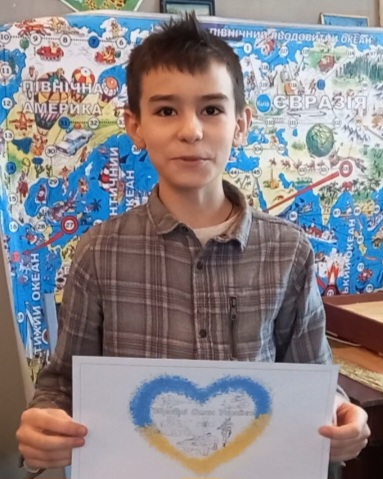 Мета:
1.Дослідити вплив зміни клімату на кількість кліщів 
2.Виявити активність кліщів протягом року
3.Дослідити чисельність кліщів
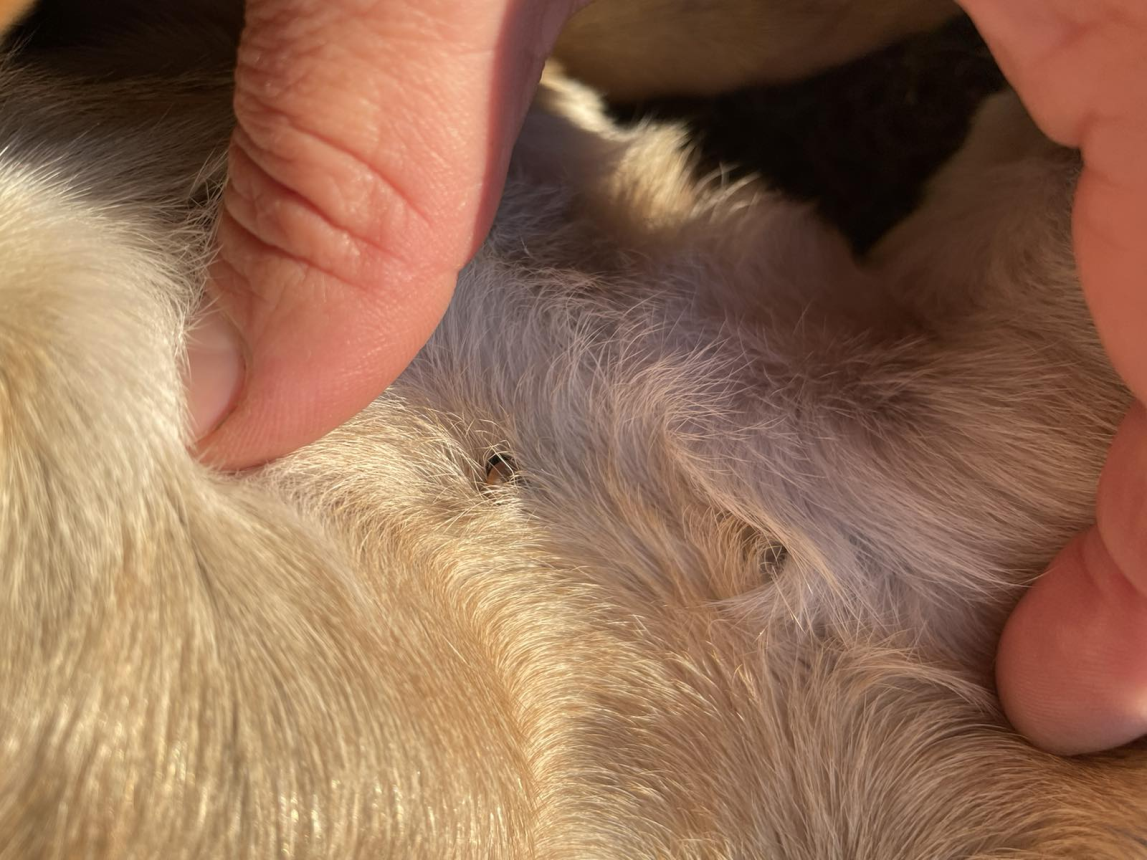 Вплив зміни клімату
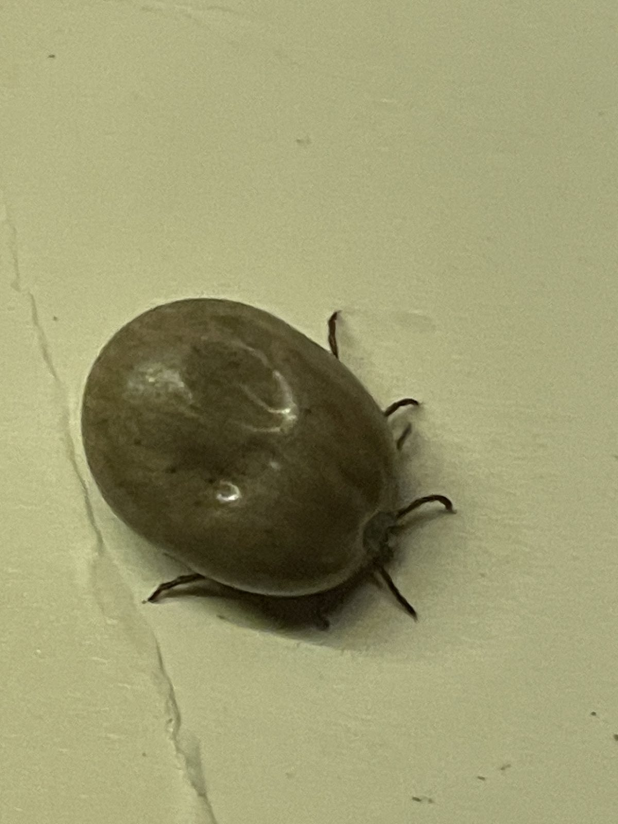 Захворювання, що переносяться кліщами
Кліщовий вірусний енцефаліт;
  Хвороба Лайма;
  Гранулоцитарний анаплазмоз;
  Моноцитарний ерліхіоз;
  Крим-Конго геморагічна гарячка;
  Геморагічна гарячка з нирковим синдромом;
  Туляремія.
Збільшення маси кліща
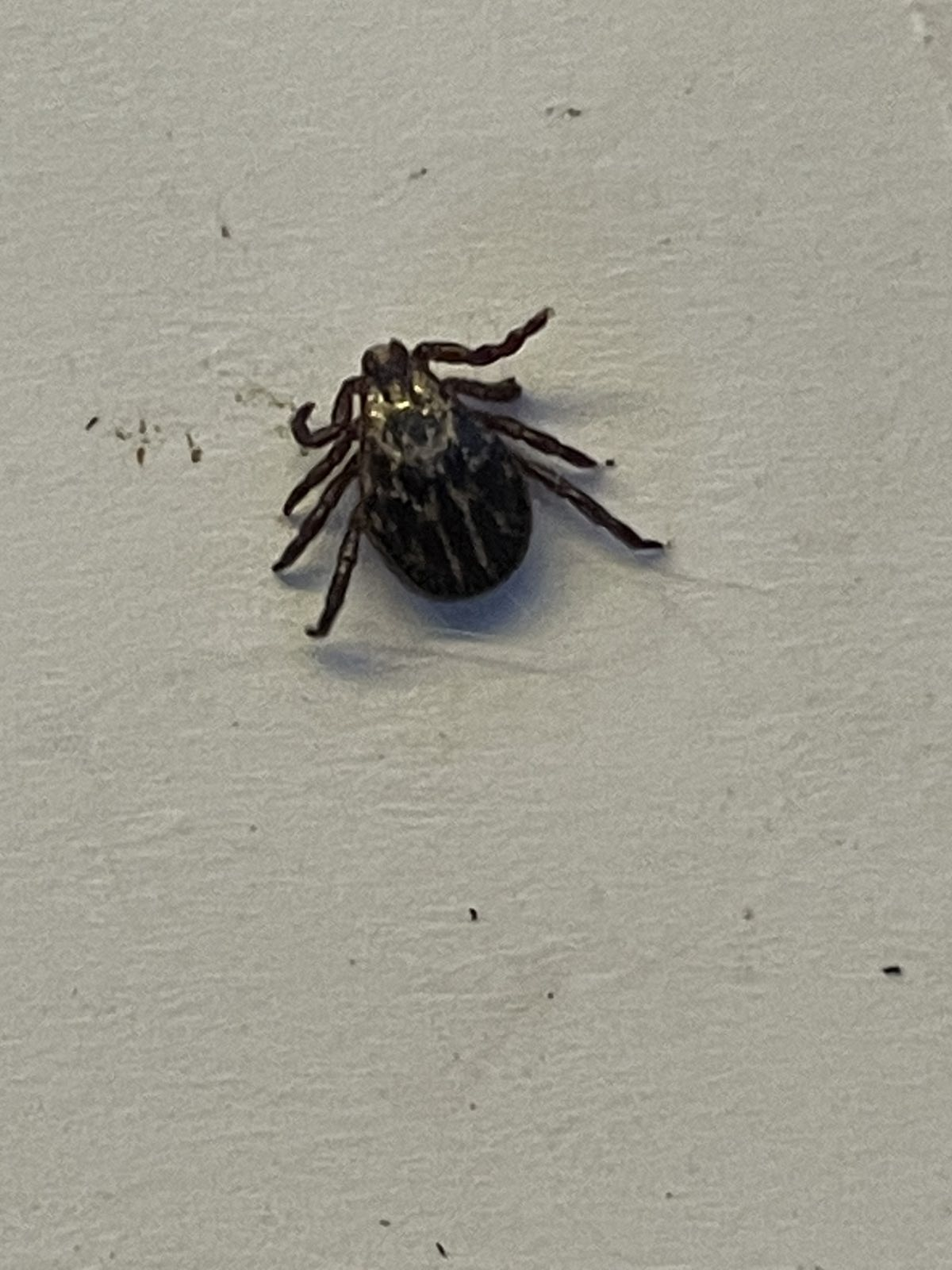 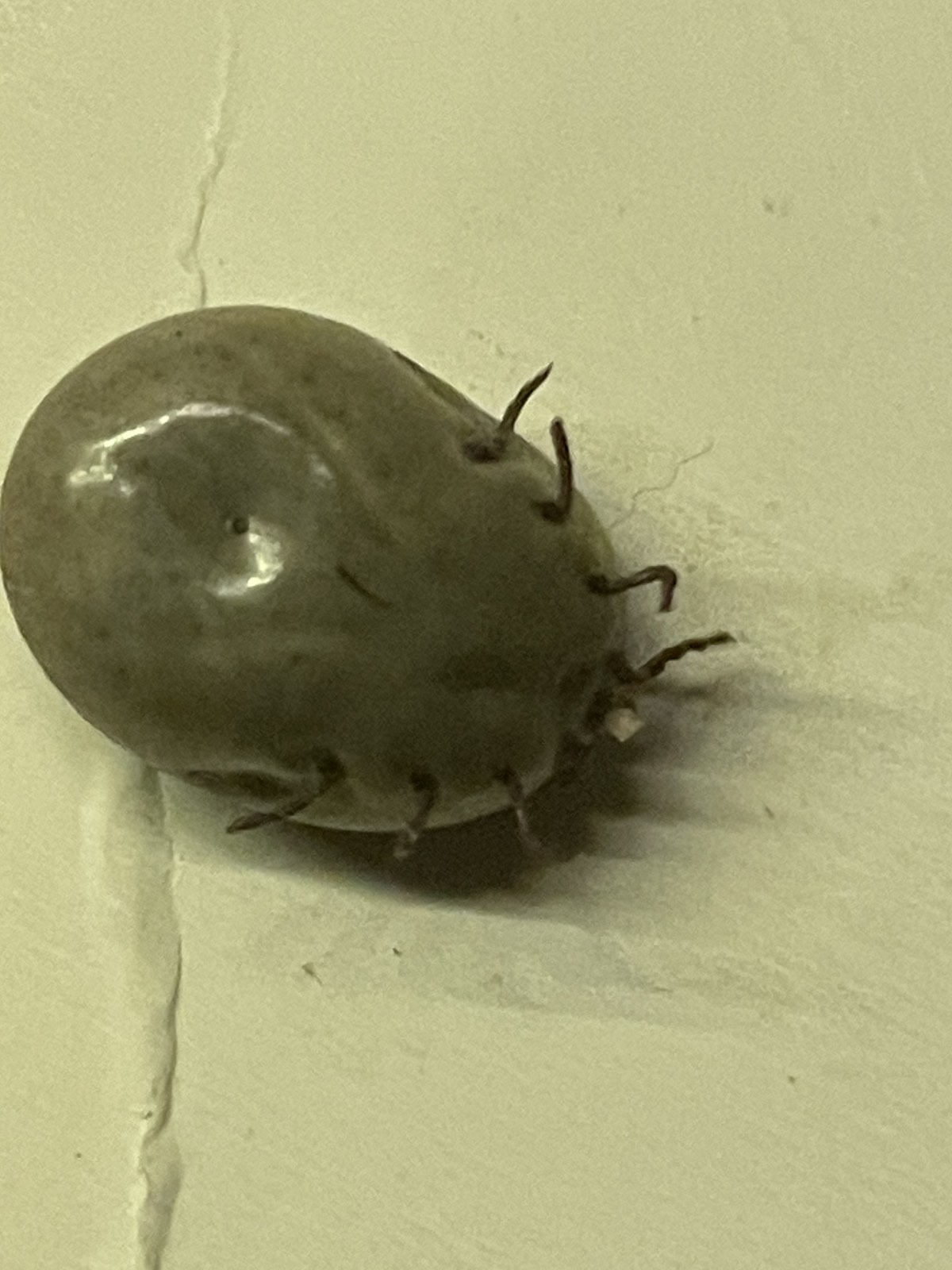 Цикл розвитку кліща
Процес «харчування» кліща
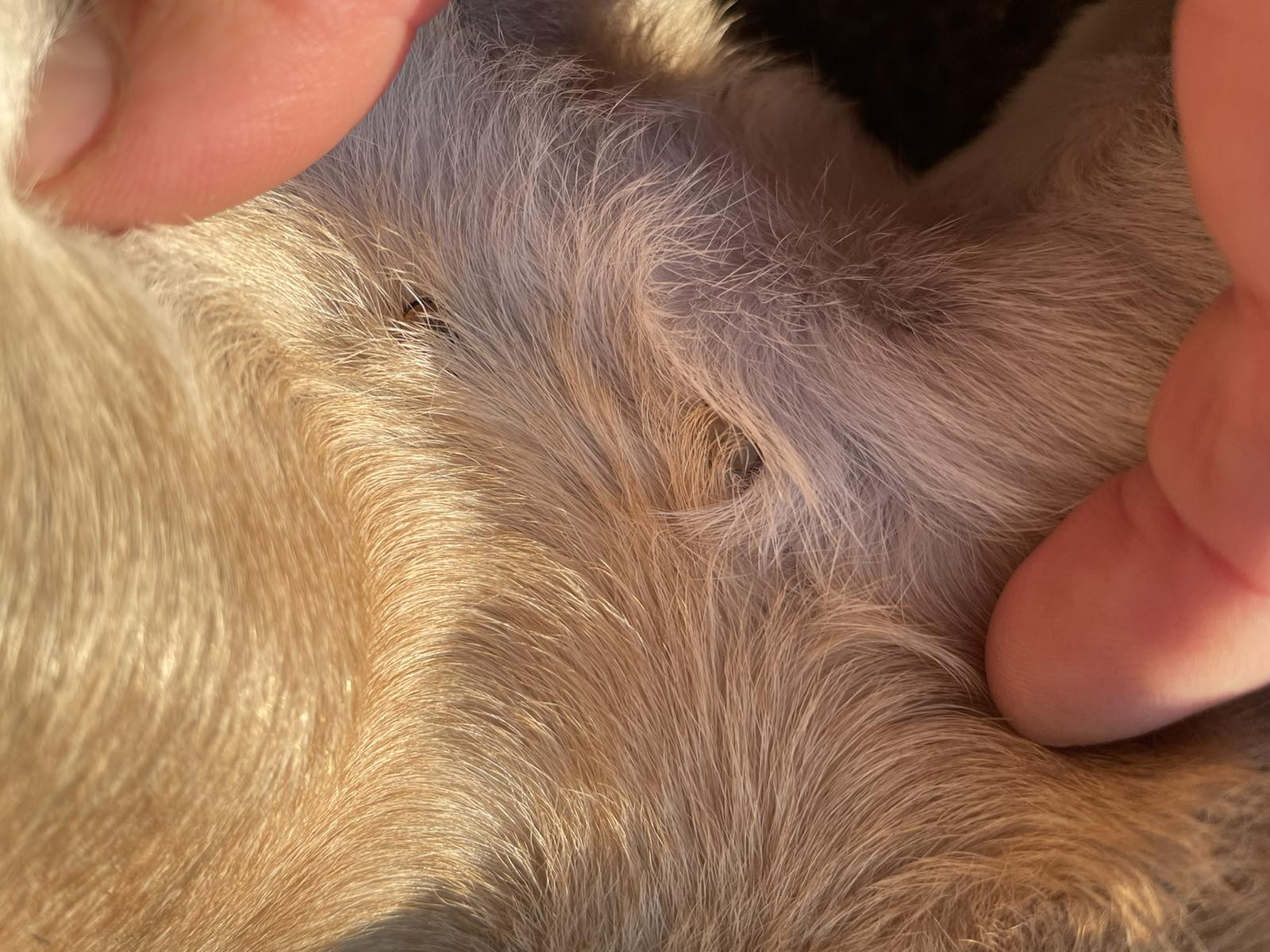 Будова ротового апарату кліща
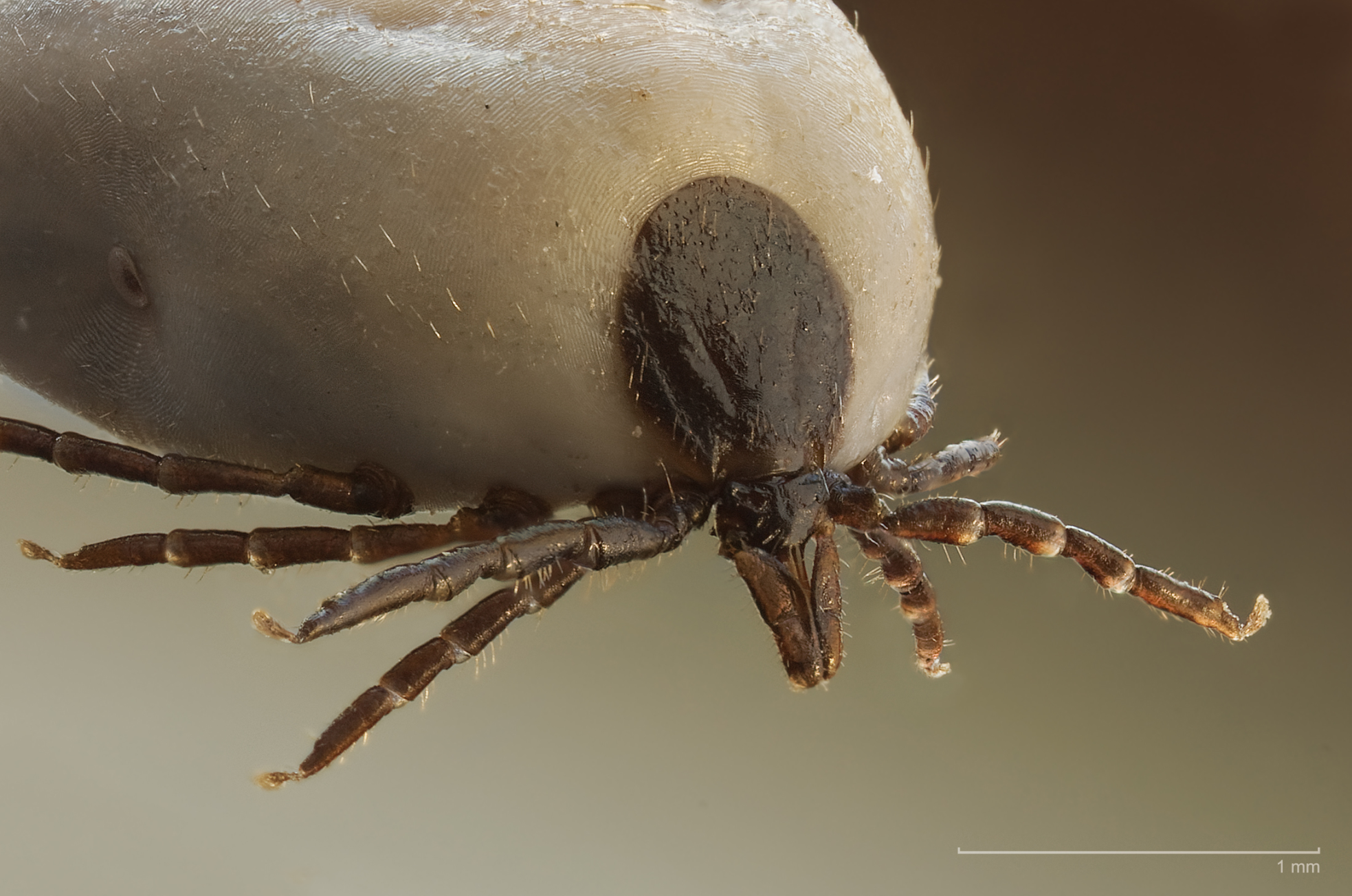 Кількість виявленних кліщів протягом  2023-2022 років
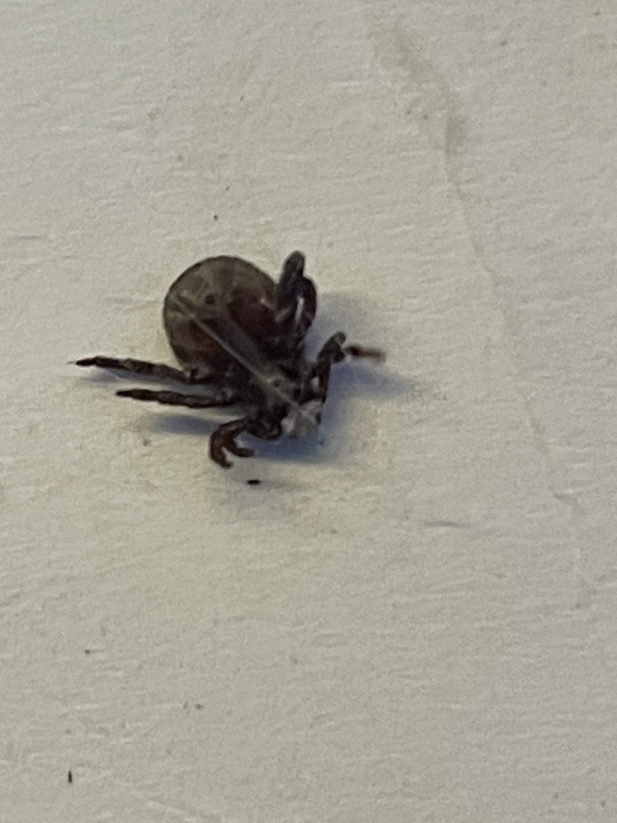 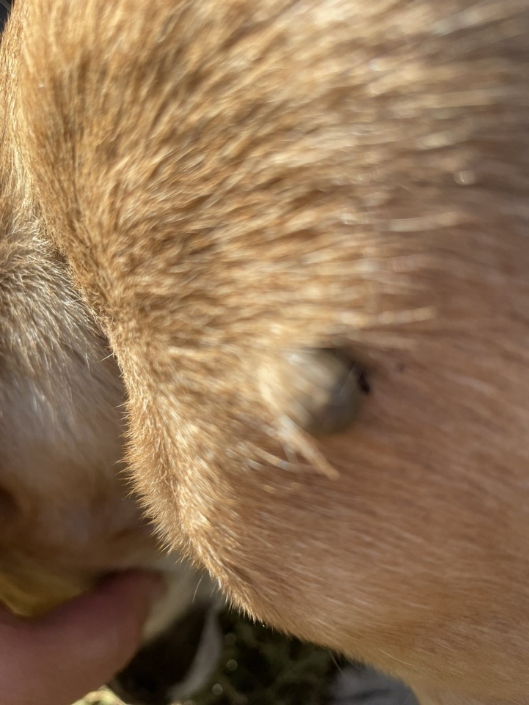 Джерела інформації
https://licvidator.ua/pests/kleshchi/
https://naurok.com.ua/prezentaciya-dlya-7go-klasu-na-temu-zagalna-harakteristika-klasu-pavukopodibni-201126.html
https://ockph.te.ua/node/1153#:~:text=%D0%9D%D0%B0%D0%B9%D1%87%D0%B0%D1%81%D1%82%D1%96%D1%88%D0%B5%20%D0%B2%D0%BE%D0%BD%D0%B8%20%D1%81%D0%B8%D0%B4%D1%8F%D1%82%D1%8C%20%D1%83%20%D1%82%D1%80%D0%B0%D0%B2%D1%96,)%2C%20%D0%B0%20%D1%82%D0%B0%D0%BA%D0%BE%D0%B6%20%D1%85%D0%B2%D0%BE%D1%80%D0%BE%D0%B1%D0%B8%20%D0%9C%D1%96%D1%8F%D0%BC%D0%BE%D1%82%D0%BE.